JAXA’s Open and Free Data
1
Schedule of Data Processing
and O/F Access
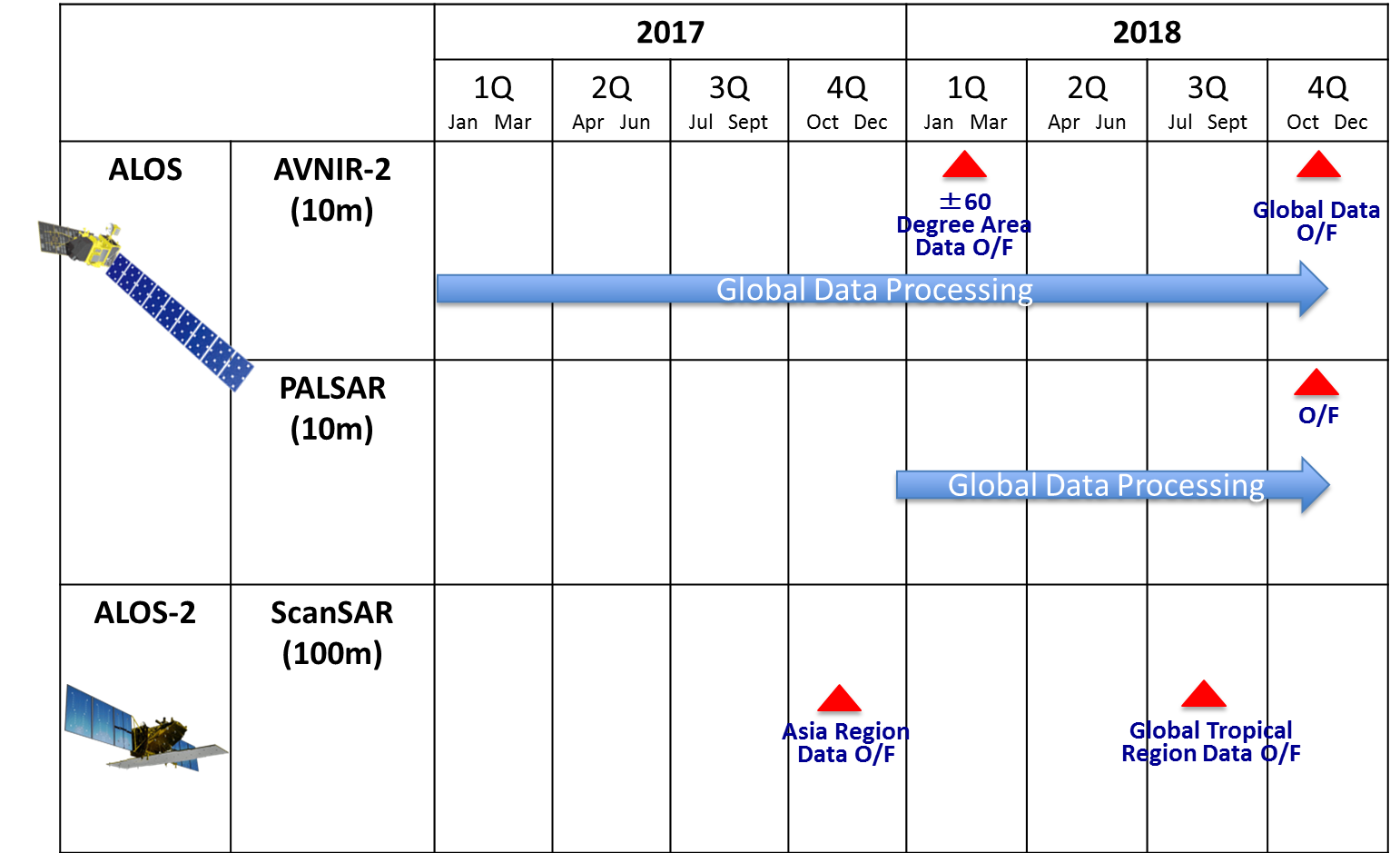 2
JAXA Strategy towards Forest Observation Architecture
Complement 
with Optical
Complement
With In Situ
Current Method
Current Method
Optical
Landsat, Sentinel-2, ALOS-3  etc
SAR
Sentinel-1, ALOS-1/2, etc
In Situ
Forest Height/Diameter/Type
Lidar
Forest Height/Biomass
NFMS

REDD+
MRV
Forest Carbon Stock
And Change
(Every 1-5 years)
Tier1. General
＝
×
10-30m resolution
Cloud Free Area
10m resolution
Global Coverage
Tier2. National/Local
Tier3. Model and Validation
Forest Area
Carbon
(per unit)
Carbon
（National）
Near real time
Data
Forest Change Detection
(Near real time)
EW systems
(GFW, JJ-FAST, GLAD, etc)
3